ΤΑ ΧΑΡΑΚΤΗΡΙΣΤΙΚΑ ΤΗΣ ΟΡΘΟΔΟΞΙΑΣ
ΠΑΡΑΔΟΣΗ
ΟΡΘΟΔΟΞΙΑ ΔΕΝ ΣΗΜΑΙΝΕΙ ΜΟΝΟ ΠΑΡΑΔΟΣΗ ΑΛΛΑ ΚΑΙ  ΠΡΟΣΑΡΜΟΓΗ ΤΗΣ ΠΑΡΑΔΟΣΗΣ ΑΝΑΛΟΓΑ ΜΕ ΤΙΣ ΑΝΑΓΚΕΣ ΤΗΣ ΕΠΟΧΗΣ
ΙΕΡΑΡΧΙΑ
ΟΡΘΟΔΟΞΙΑ ΣΗΜΑΙΝΕΙ ΙΕΡΑΡΧΙΑ ΓΙΑ ΤΗΝ ΣΩΣΤΗ ΛΕΙΤΟΥΡΓΙΑ ΟΧΙ ΟΜΩΣ ΚΑΙ ΠΑΝΤΟΔΥΝΑΜΙΑ ΤΟΥ ΠΑΠΑ.
ΔΗΜΟΚΡΑΤΙΑ
ΟΡΘΟΔΟΞΙΑ ΣΗΜΑΙΝΕΙ ΣΥΜΜΕΤΟΧΗ ΤΟΥ ΚΛΗΡΟΥ ΚΑΙ ΤΟΥ ΛΑΟΥ ΣΑΝ ΕΝΑ ΣΩΜΑ.ΟΛΟΙ ΕΙΝΑΙ ΙΣΟΙ ΚΑΙ ΚΑΝΕΙΣ ΔΕΝ ΕΧΕΙ ΤΟ ΑΛΑΘΗΤΟ
ΤΙΜΗ ΣΤΟΥΣ ΑΓΙΟΥΣ
ΟΡΘΟΔΟΞΙΑ ΔΕΝ ΕΙΝΑΙ ΜΟΝΟ ΝΑ ΤΙΜΑΜΕ ΤΟΥΣ ΑΓΙΟΥΣ ΑΛΛΑ ΚΑΙ ΝΑ ΑΠΟΤΕΛΟΥΝ ΠΑΡΑΔΕΙΓΜΑ ΣΤΙΣ ΖΩΕΣ ΜΑΣ
ΠΝΕΥΜΑΤΙΚΟΤΗΤΑ
ΟΡΘΟΔΟΞΙΑ ΣΗΜΑΙΝΕΙ ΠΝΕΥΜΑΤΙΚΟΤΗΤΑ. ΤΟ ΑΓΙΟ ΠΝΕΥΜΑ ΕΙΝΑΙ ΠΑΝΤΟΥ ΚΑΙ ΠΑΝΤΑ ΔΙΠΛΑ ΚΑΙ ΜΕΣΑ ΜΑΣ
ΑΣΚΗΤΙΚΟΤΗΤΑ
ΟΡΘΟΔΟΞΙΑ  ΣΗΜΑΙΝΕΙ ΑΣΚΗΤΙΚΗ ΖΩΗ ΟΧΙ ΜΟΝΟ ΣΤΑ ΜΟΝΑΣΤΗΡΙΑ ΑΛΛΑ ΚΑΙ ΜΕΣΑ ΜΑΣ ΟΤΑΝ ΓΙΑ ΠΑΡΑΔΕΙΓΜΑ ΝΗΣΤΕΥΟΥΜΕ
ΠΛΟΥΣΙΟΣ ΛΑΤΡΕΥΤΙΚΟΣ ΠΛΟΥΤΟΣ
ΟΡΘΟΔΟΞΙΑ  ΣΗΜΑΙΝΕΙ ΠΛΗΘΟΣ ΤΕΛΕΤΩΝ ΥΜΝΩΝ ΚΑΙ ΜΥΣΤΗΡΙΩΝ
ΒΙΩΜΑ
ΟΡΘΟΔΟΞΙΑ  ΓΙΑ ΜΕΝΑ ΣΗΜΑΙΝΕΙ ΒΙΩΜΑ ΠΟΥ ΚΑΘΕΝΑΣ ΤΟ ΠΡΟΣΑΡΜΟΖΕΙ ΚΑΙ ΤΟ ΚΑΝΕΙ ΚΤΗΜΑ ΤΟΥ
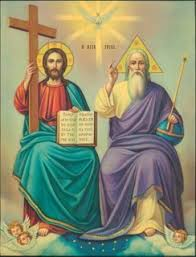 ΒΙΩΜΑ
ΑΡΓΥΡΩ ΝΙΚΑ Γ4